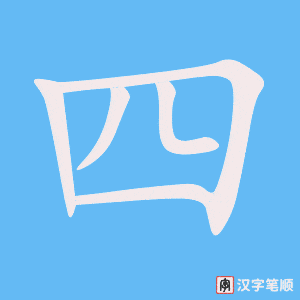 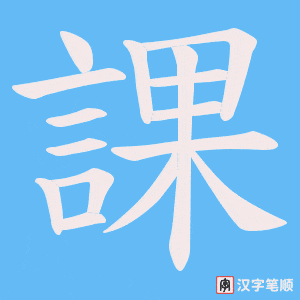 第四課
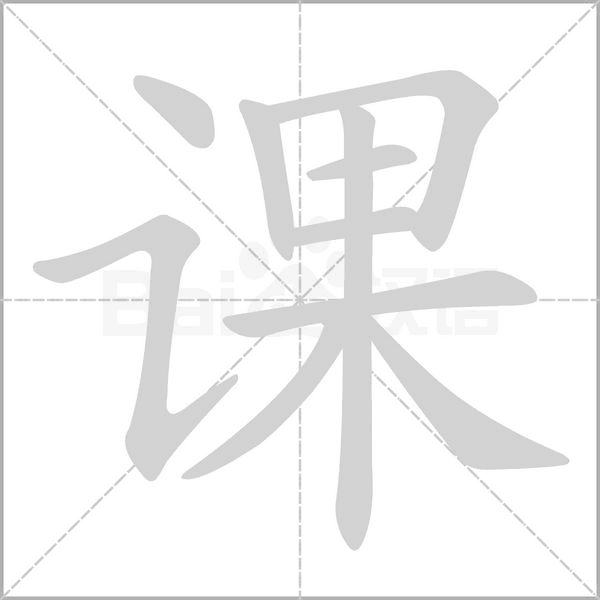 Lesson Four
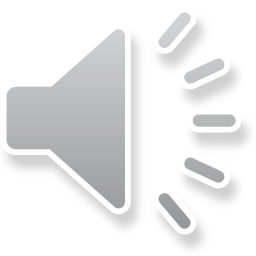 Ling Yan
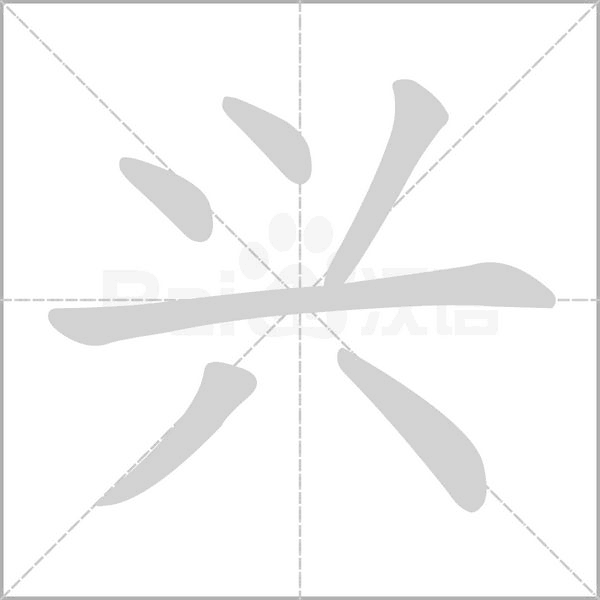 家興
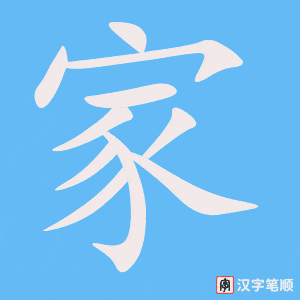 Jiaxing
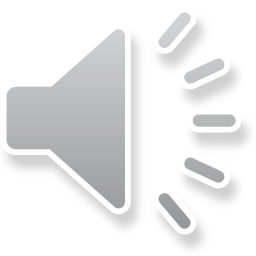 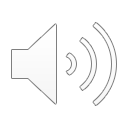 Ling Yan
用
to use something
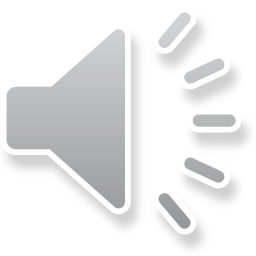 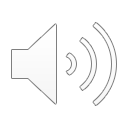 Ling Yan
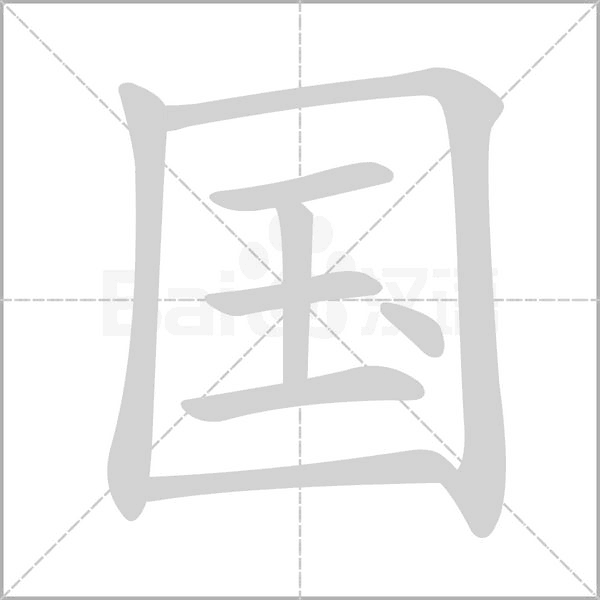 中國法子
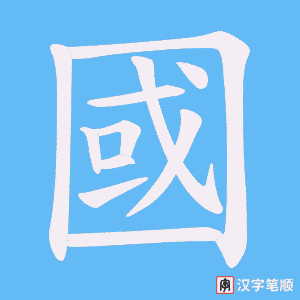 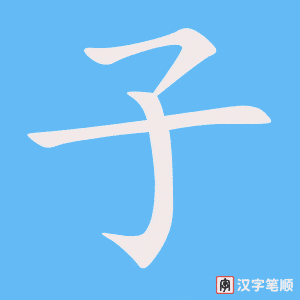 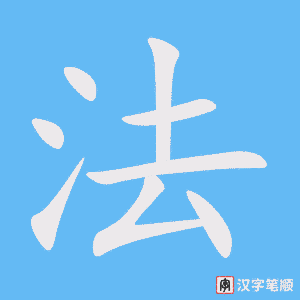 Chinese way
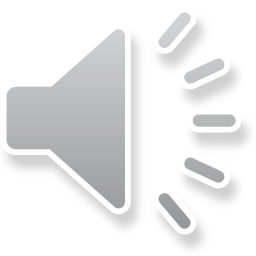 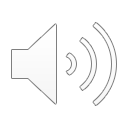 Ling Yan
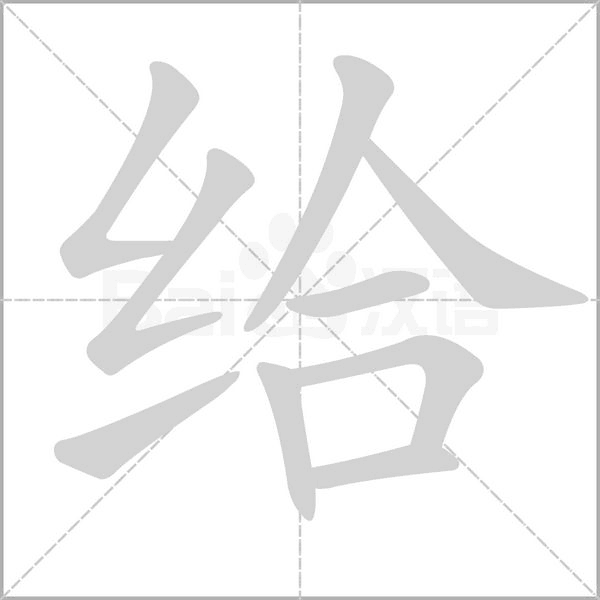 給sbVP
To give /do sth for sb
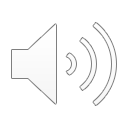 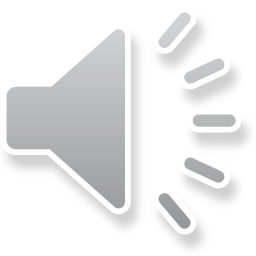 Ling Yan
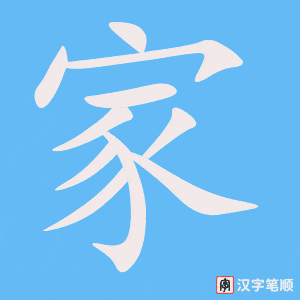 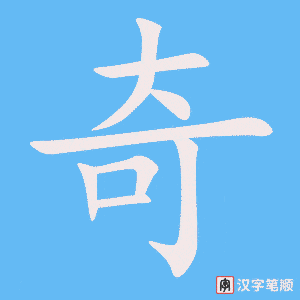 家奇和一中
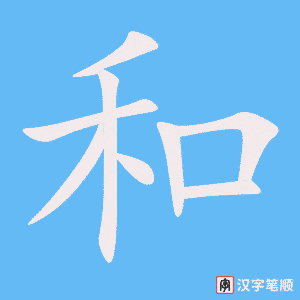 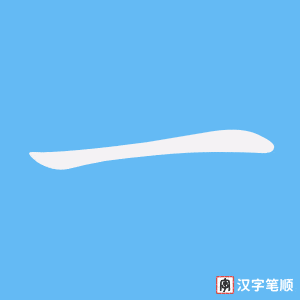 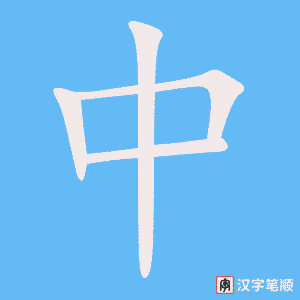 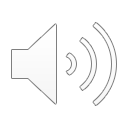 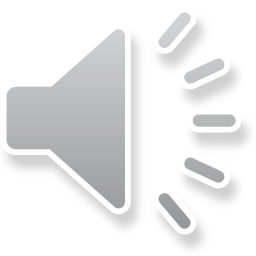 Ling Yan
泡了茶
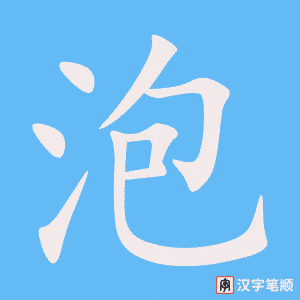 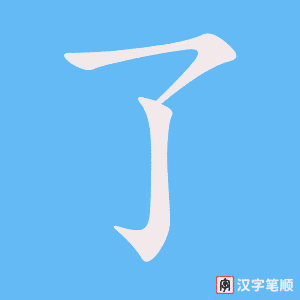 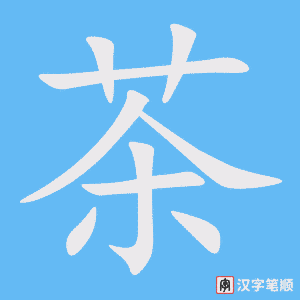 Made tea
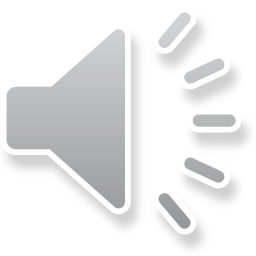 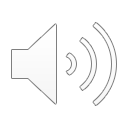 Ling Yan
喝了茶
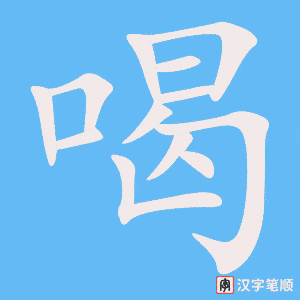 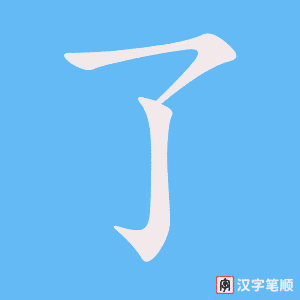 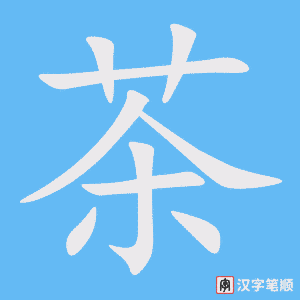 drank tea
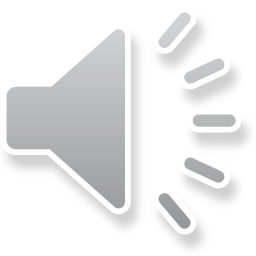 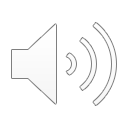 Ling Yan
家奇
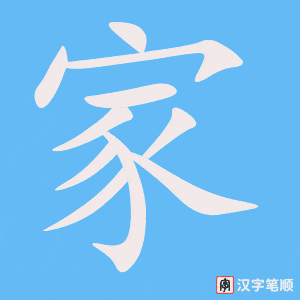 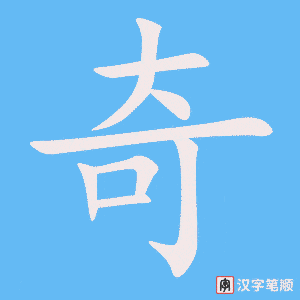 Jiaqi
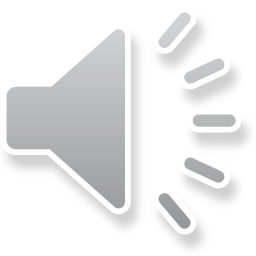 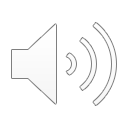 Ling Yan
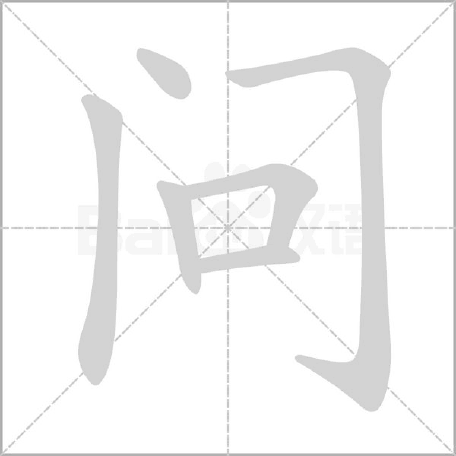 問
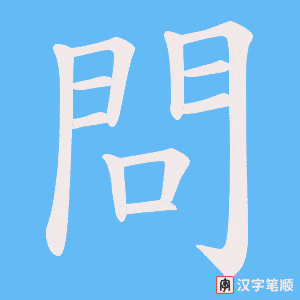 ask
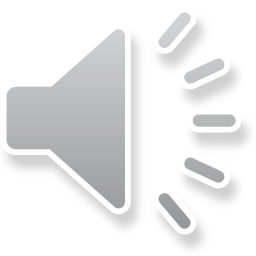 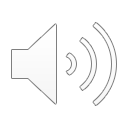 Ling Yan
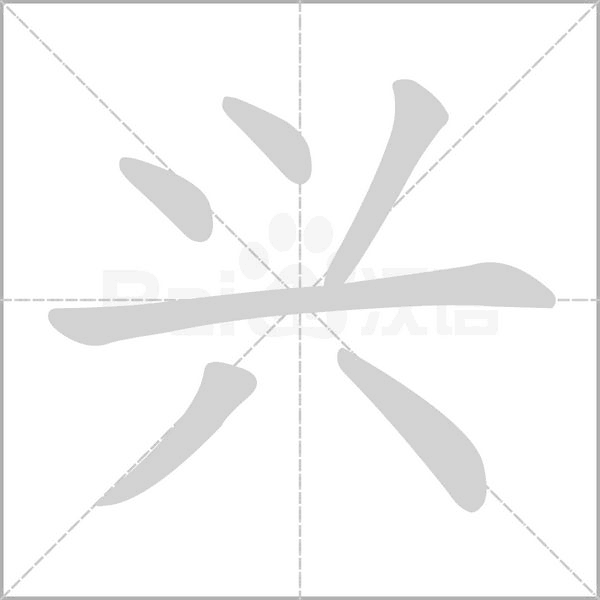 家興
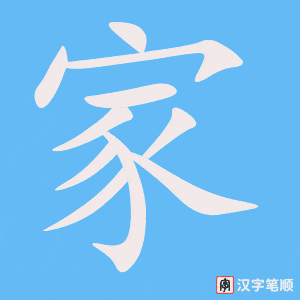 Jiaxing
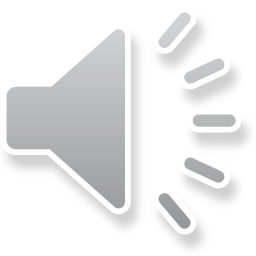 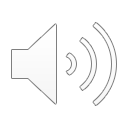 Ling Yan
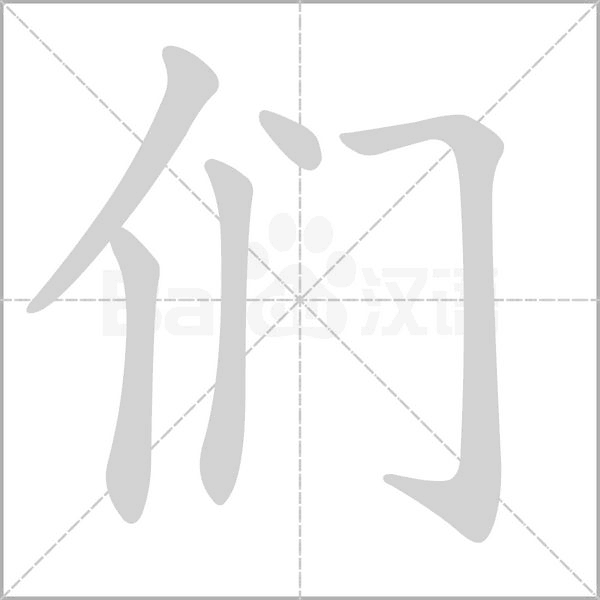 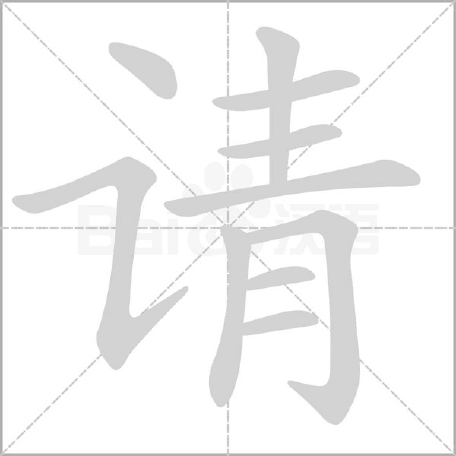 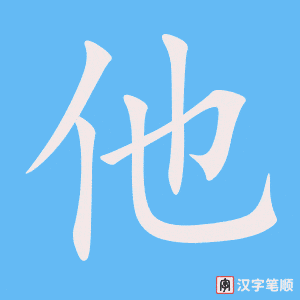 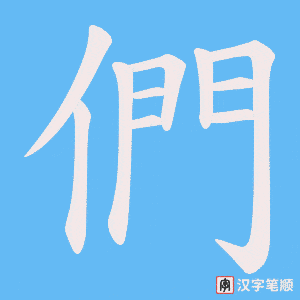 請他們
to invite them
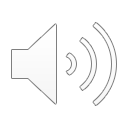 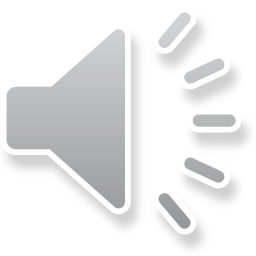 Ling Yan
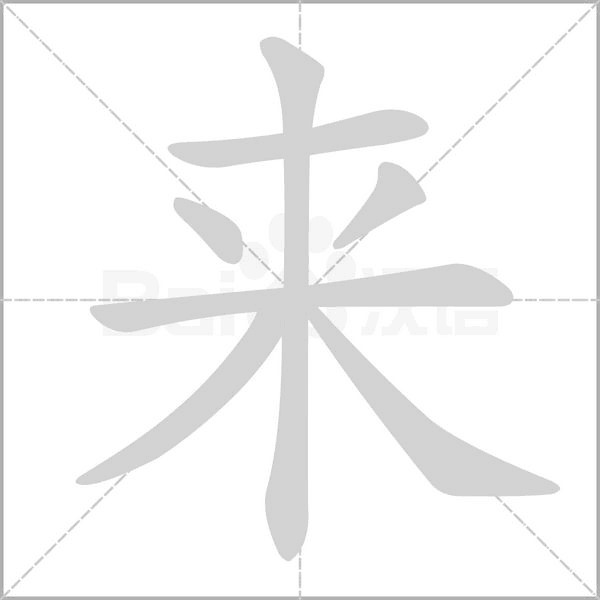 來
To come
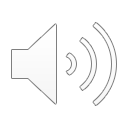 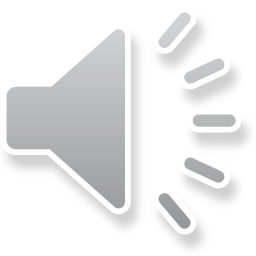 Ling Yan
吃
eat
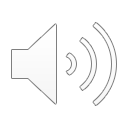 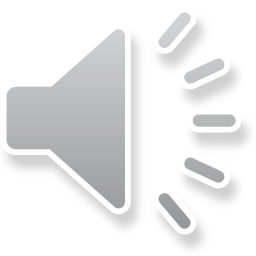 Ling Yan
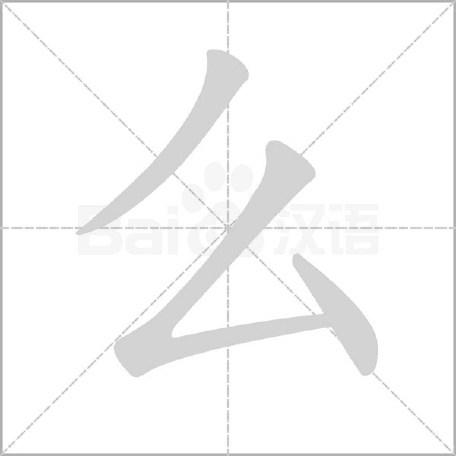 什麽
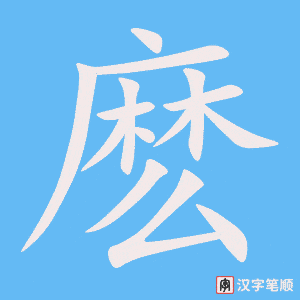 What/which+N
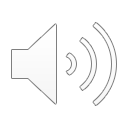 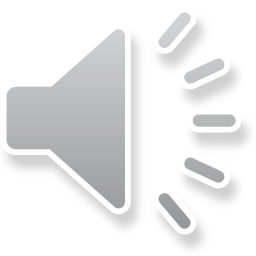 Ling Yan
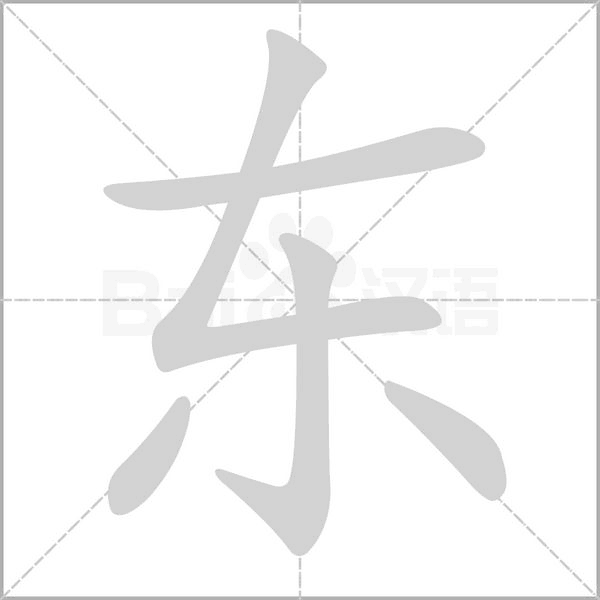 好東西
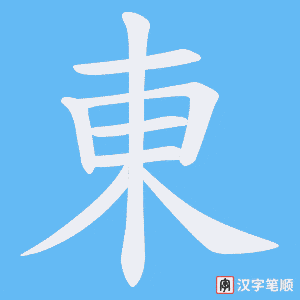 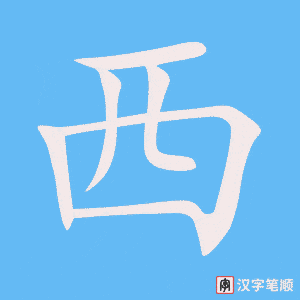 Sth good
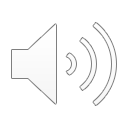 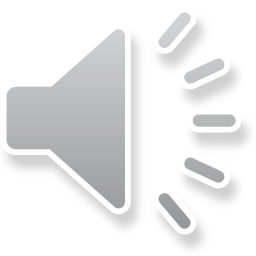 Ling Yan
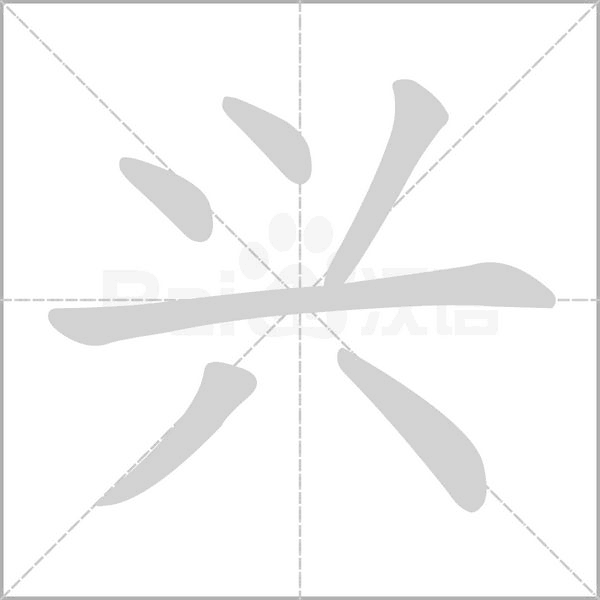 家興
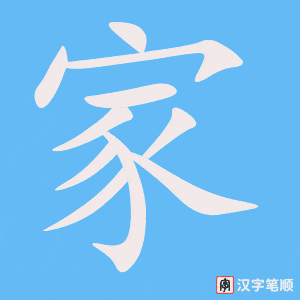 Jiaxing
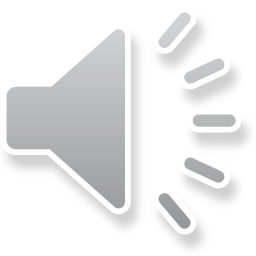 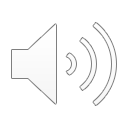 Ling Yan
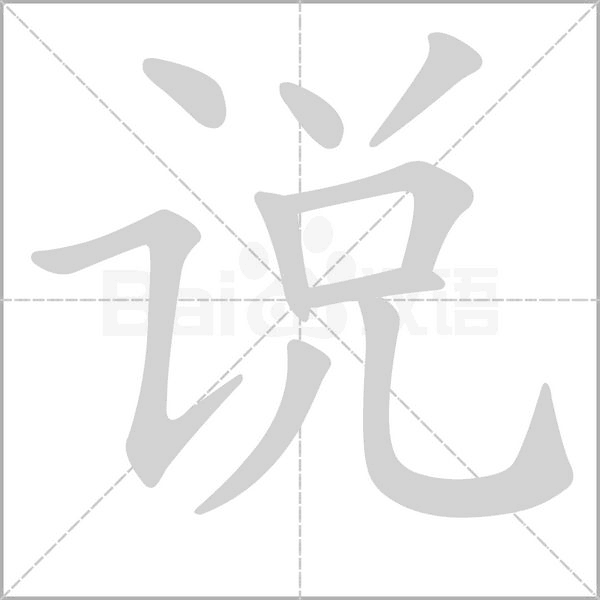 說
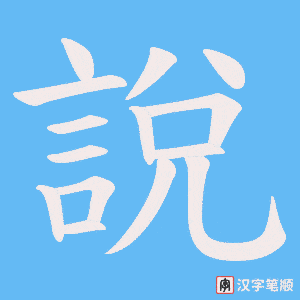 say
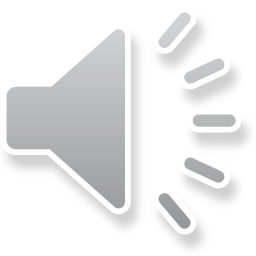 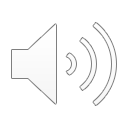 Ling Yan
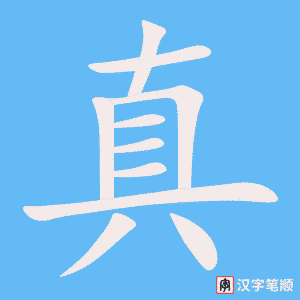 真不好意思
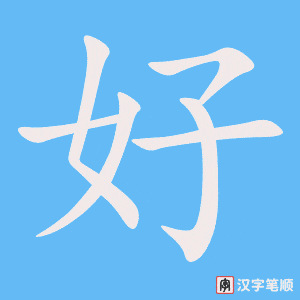 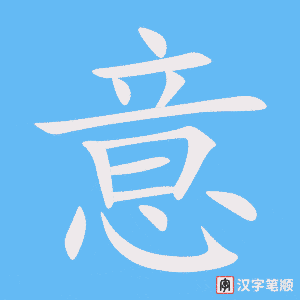 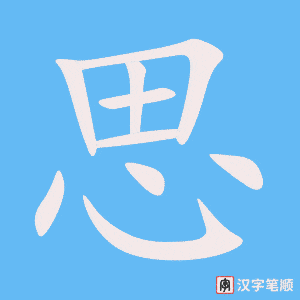 So sorry/embarrsed
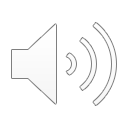 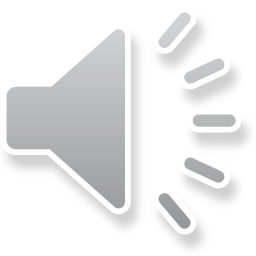 Ling Yan
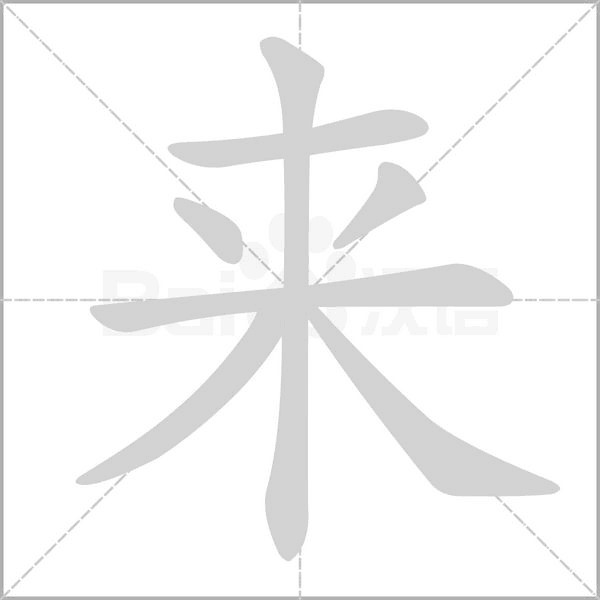 本來
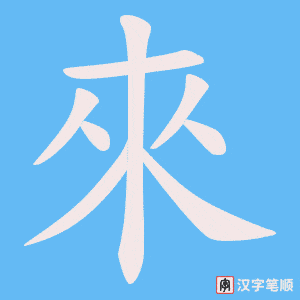 originally
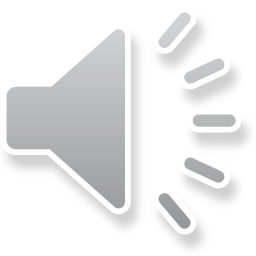 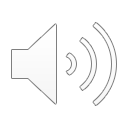 Ling Yan
想
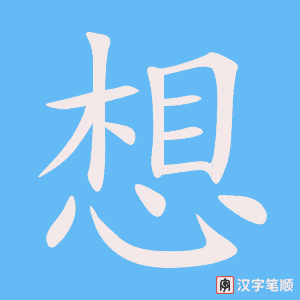 Would like to do…
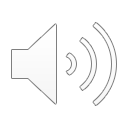 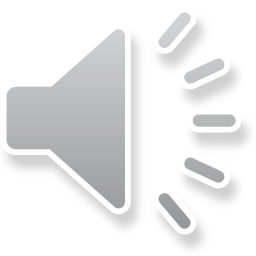 Ling Yan
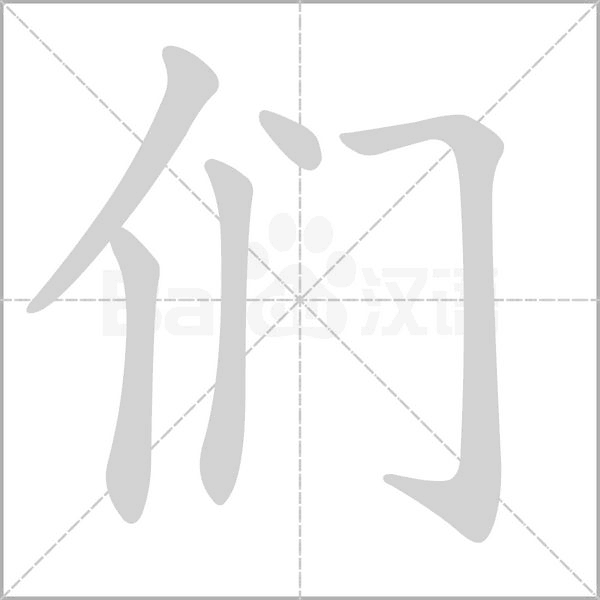 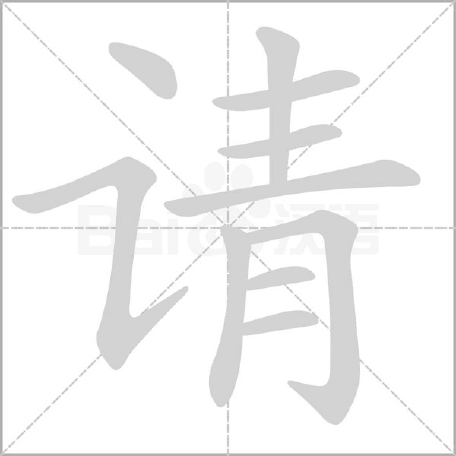 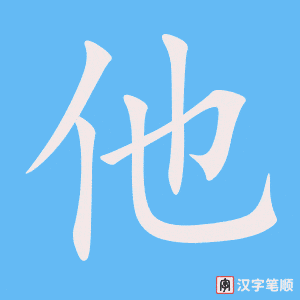 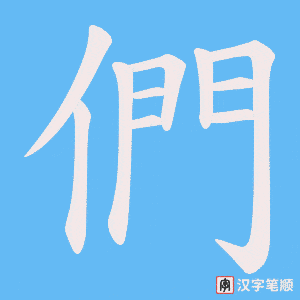 請他們
to invite them
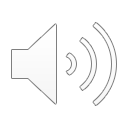 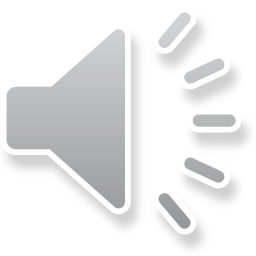 Ling Yan
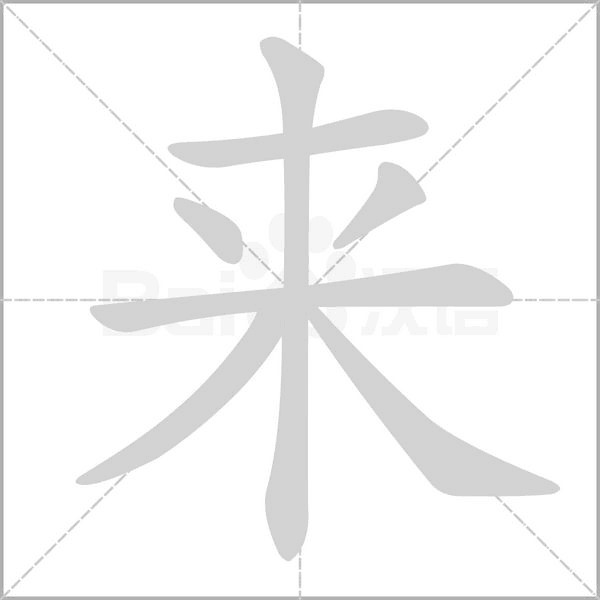 來
come
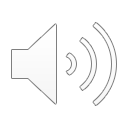 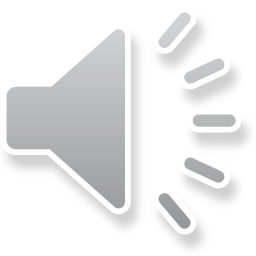 Ling Yan
吃
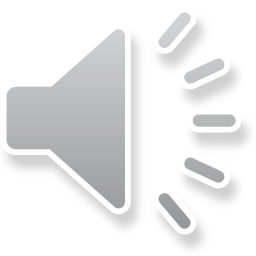 eat
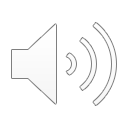 Ling Yan
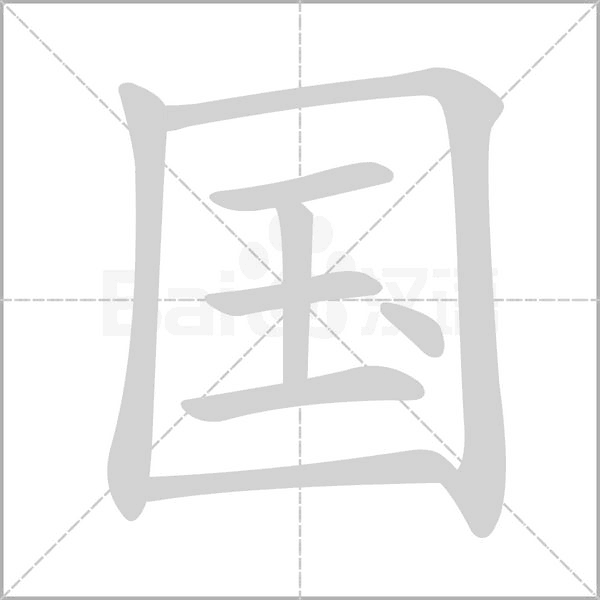 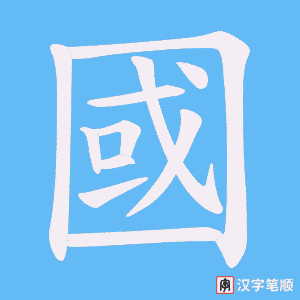 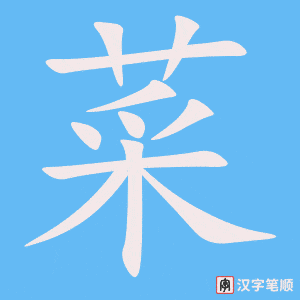 中國菜
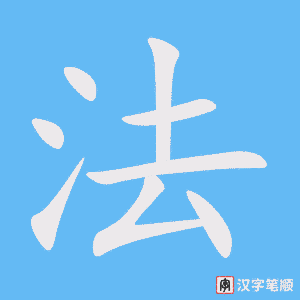 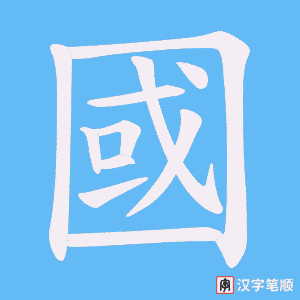 Chinese food
French food
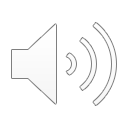 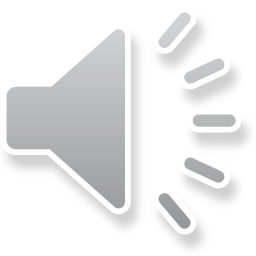 Ling Yan
可是
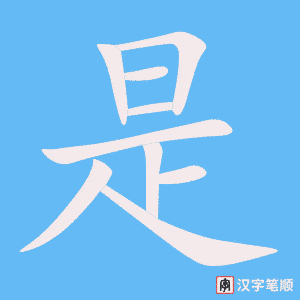 but
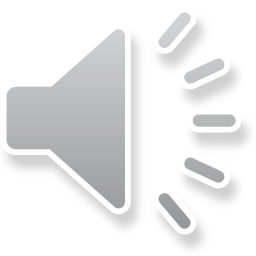 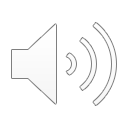 Ling Yan
他的
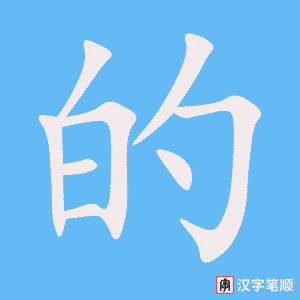 his
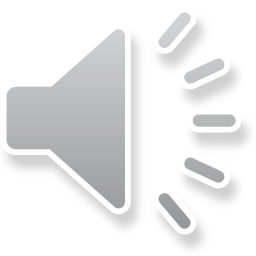 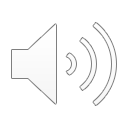 Ling Yan
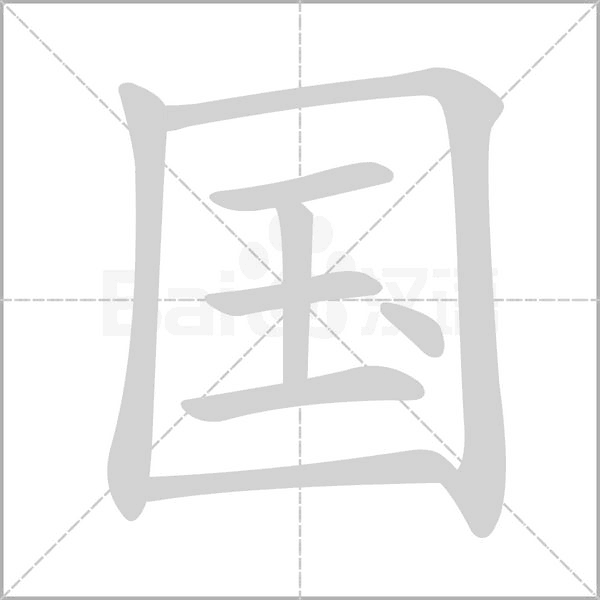 中國朋友
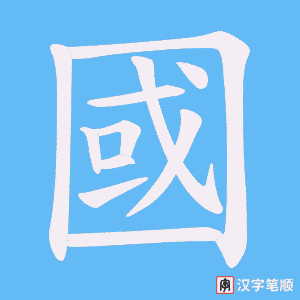 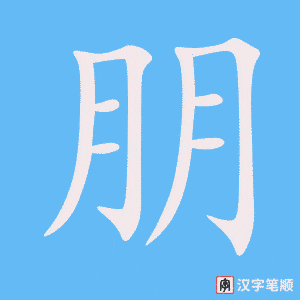 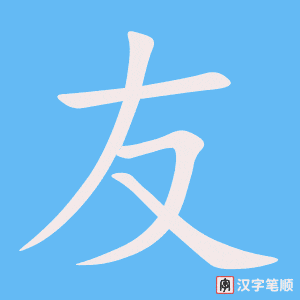 Chinese friend
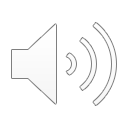 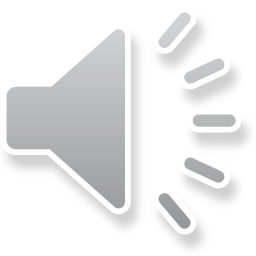 Ling Yan
今天
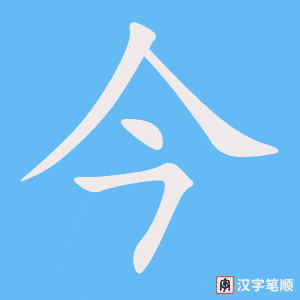 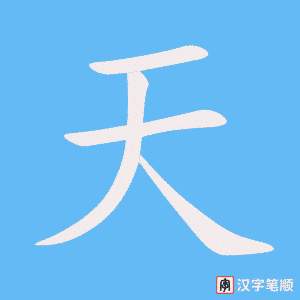 Today
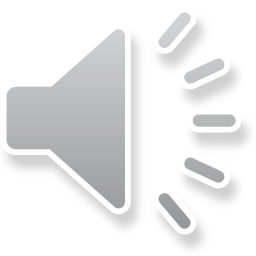 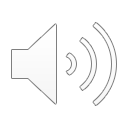 Ling Yan
有事
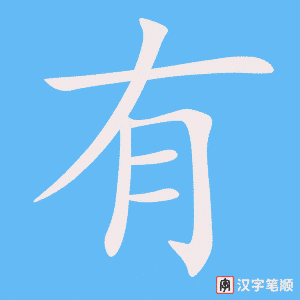 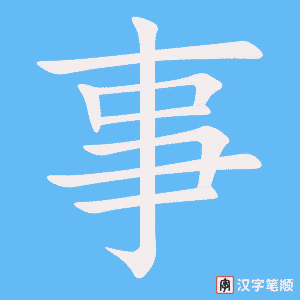 Have something to do
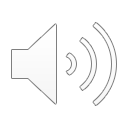 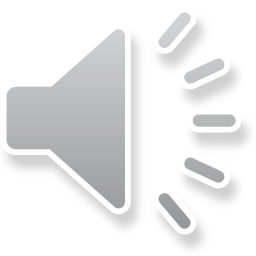 Ling Yan
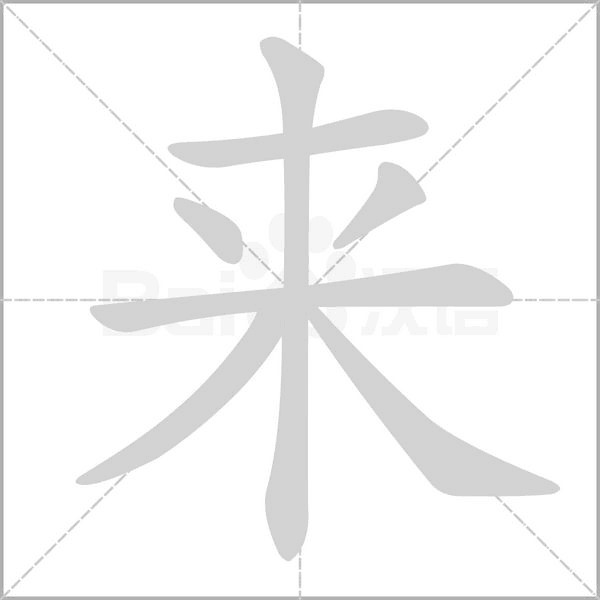 不能來
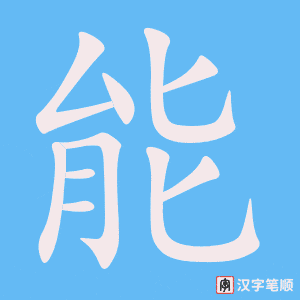 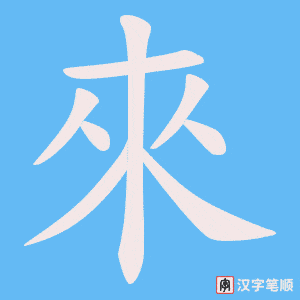 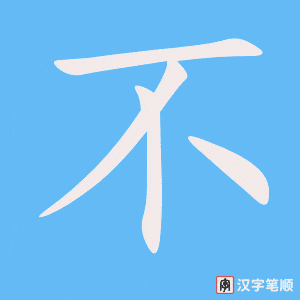 Can’t come
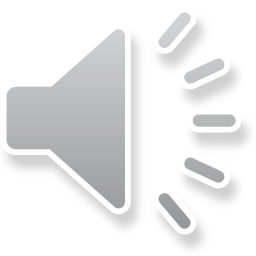 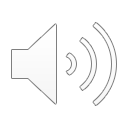 Ling Yan
他自己
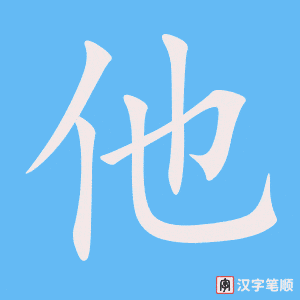 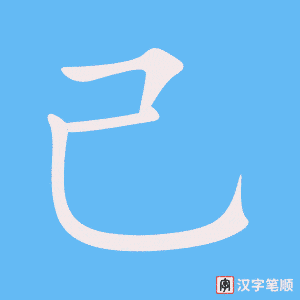 He himself
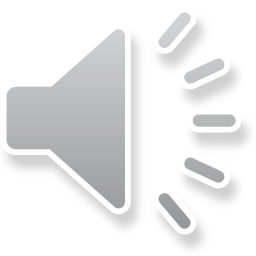 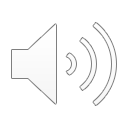 Ling Yan
又
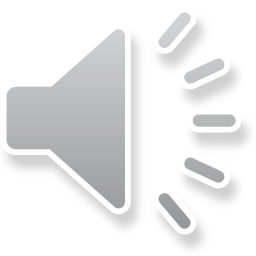 What‘s more
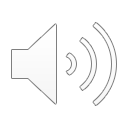 Ling Yan
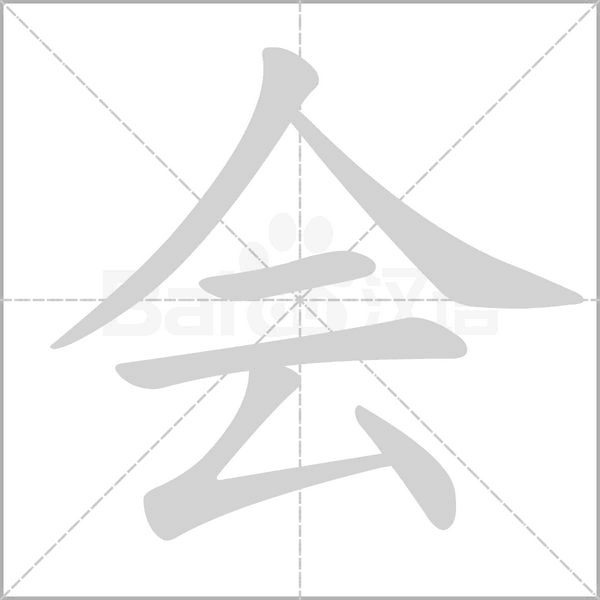 不會做
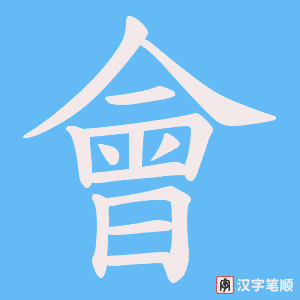 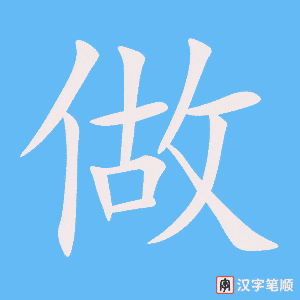 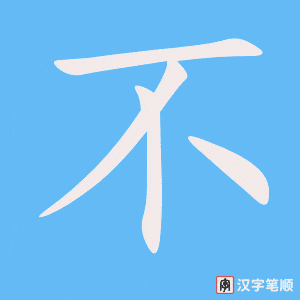 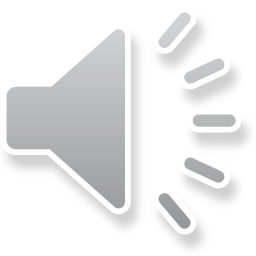 Can’t cook
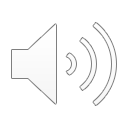 Ling Yan
所以
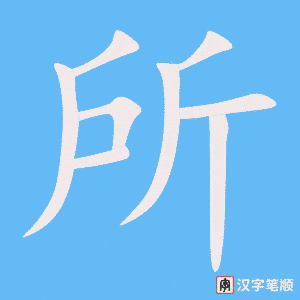 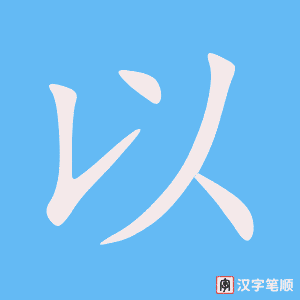 so
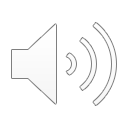 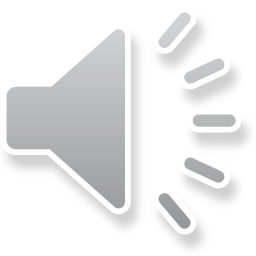 Ling Yan
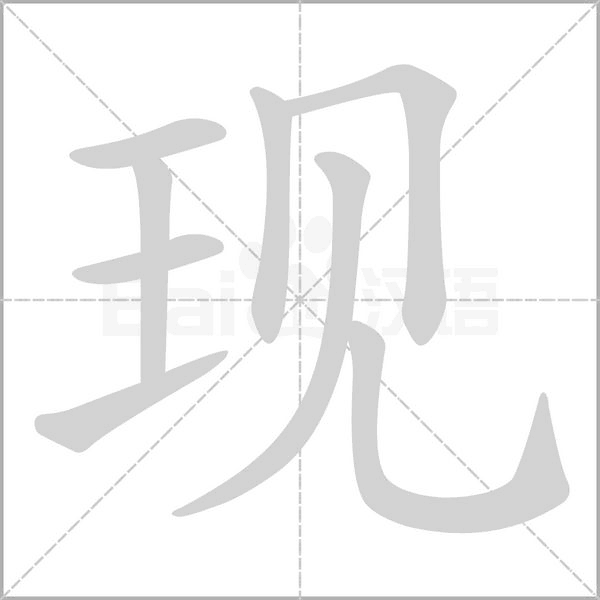 現在
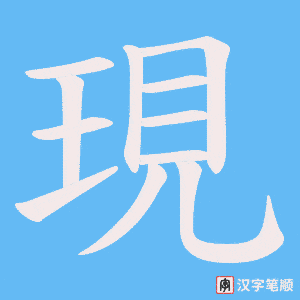 now
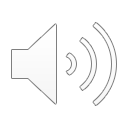 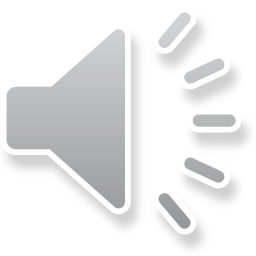 Ling Yan
只能
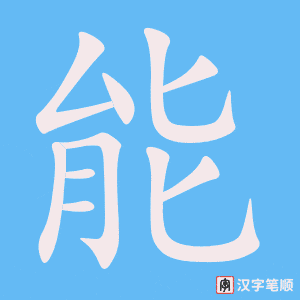 Only can
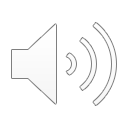 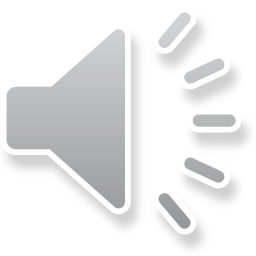 Ling Yan
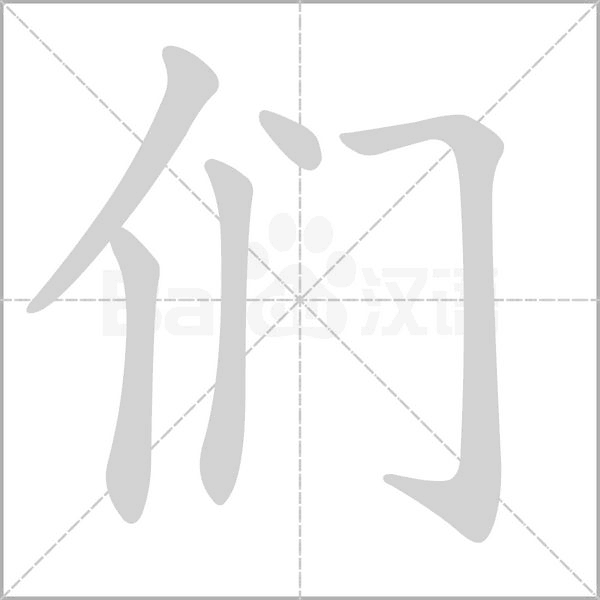 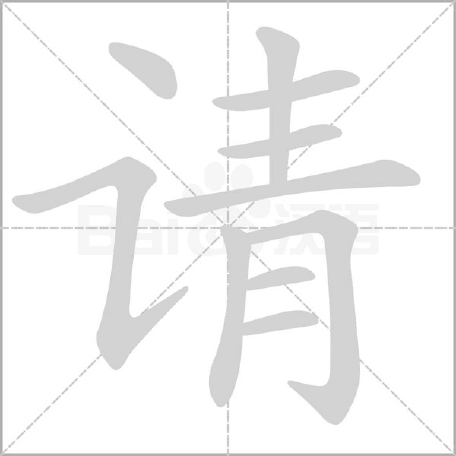 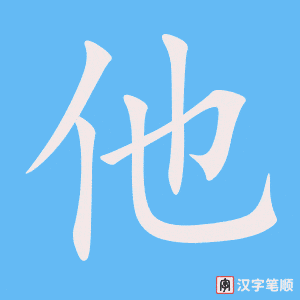 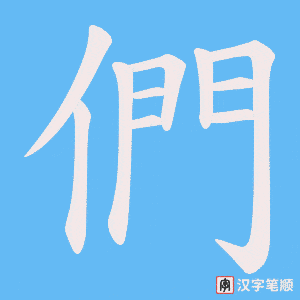 請他們
to invite them
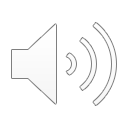 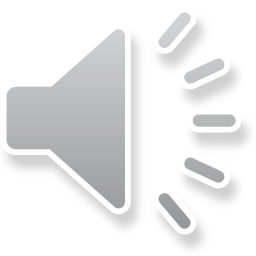 Ling Yan
喝茶了
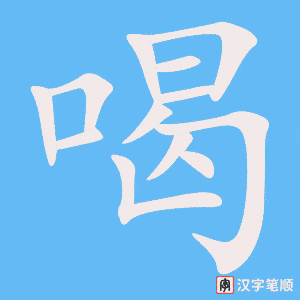 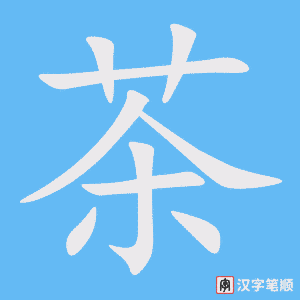 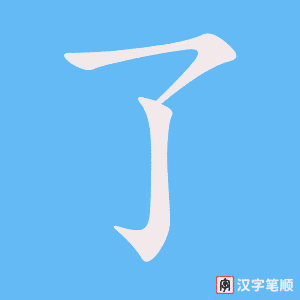 drink tea
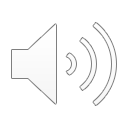 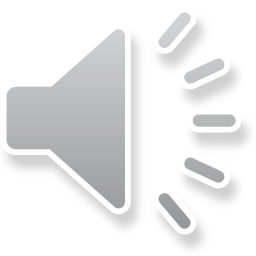 Ling Yan